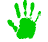 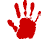 Пальчиковый  игротренинг  как  одна из форм работы по формированию мелкой моторики. (Нетрадиционные игровые приёмы)
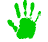 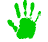 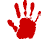 Представление,  что   при  любом   двигательном   тренинге
 упражняются    не   руки,   а    мозг,    вначале    казалось парадоксальным  и  с  трудом  проникло  в  сознание  педагогов.

 /Н.А.Бернштейн/
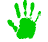 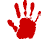 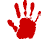 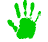 Мелкая моторика –это согласование движений пальцев рук, умение ребёнка «пользоваться» этими движениями – держать ложку и карандаш, застёгивать пуговицы, рисовать, лепить.


       Головной мозг (его высшие корковые функции), руки (кончики пальцев) и движение артикуляционного  аппарата при речи связаны между собой теснейшим образом.
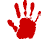 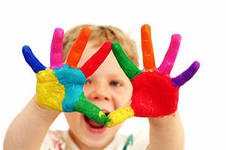 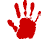 Уровень развития моторики и координации движения рук – один из показателей интеллектуального развития и, следовательно, готовности к школьному обучению.
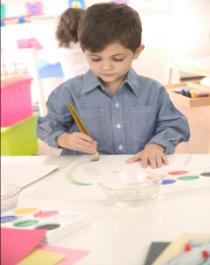 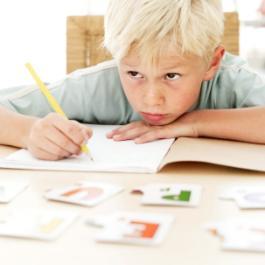 Пальчиковый игротренинг  с использованием нетрадиционных  игровых  приёмов:
 создаёт  благоприятный эмоциональный фон;
 развивает умение подражать взрослому, действовать по         словесной инструкции, осуществляя контроль за своими действиями; 
 повышает речевую активность ребенка. 
  учит ребёнка концентрировать свое внимание и правильно его распределять.
   развивает память (так как ребенок учится запоминать определенные положения рук и последовательность движений).
 внимание;
 тактильную чувствительность;
    Пальцы и кисти приобретают силу, хорошую подвижность и гибкость, что облегчит овладение  навыком  письма.
Упражнения  в  игротреннинге:


 подкреплены речевым материалом;
 разнообразны по содержанию;
 эмоционально- приятные;
 соответствуют возрастным особенностям детей.

 во 2 младшей группе – 3-5минут
 в средней и старшей группах – до 10 минут
 в подготовительной группе – 10 минут
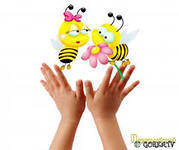 Игры с элементами  самомассажа.

        Научно доказано, что проекция ладони связана с зонами коры головного мозга, отвечающими за развитие речи. Таким образом, воздействуя на ладони и пальцы рук массажером, возбуждаем, пробуждаем, заставляем работать зоны речевой активности.  У ребенка повышается тонус мышц, происходит прилив крови к конечностям. Вследствие этого происходит улучшение мелкой моторики и чувствительности конечностей ребенка.
Для самомассажа пальцев рук используются Су-джок массажёры:
 чудо-валик;   
 массажный коврик;   
 массажные шарики;     
массажные колечки.
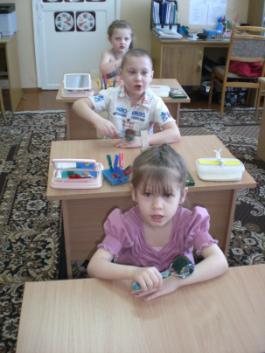 Ходит ёжик  без дорожек, 
     Не бежит  ни  от   кого.
          С    головы   до  ножек,
               Весь в  иголках ёжик.
                    Как  же  взять  его?
Работа с массажными колечками.
1,2,3,4,5 пальчики хотят играть,
 мы колечко взяли
 и на пальчик одевали.
Раз –пальчик большой, 
Два-пальчик  указательный,
Три-пальчик средний, 
он совсем не вредный,
Четыре-безымянный,  
пальчик очень славный.
Пять-мизинчик,  
маленький счастливчик.
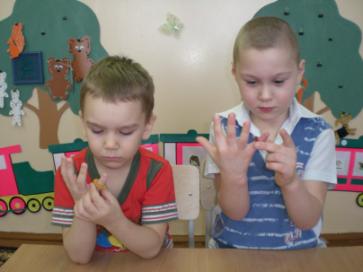 Массаж поверхности ладоней шариками –ёжиками.

        Мячик мой не отдыхает,
                     На  ладошке  он  гуляет.
                                  Взад-вперёд  его  качу,
                                               Вправо-влево, как хочу.
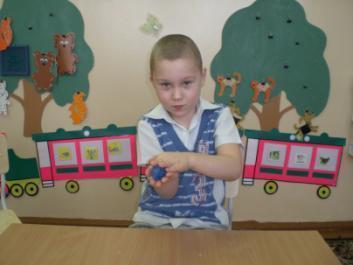 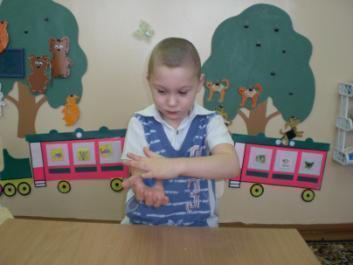 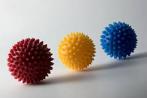 Массаж зубной щеткой.
Растирать зубной щёткой сначала подушечку пальца, затем медленно опускаться к его основанию, плавно перемещаясь на ладошку.

       «Я возьму зубную щетку,
                  Чтоб погладить пальчики,
                                  Станьте ловкими скорей,
                                                  Пальчики-удальчики.»
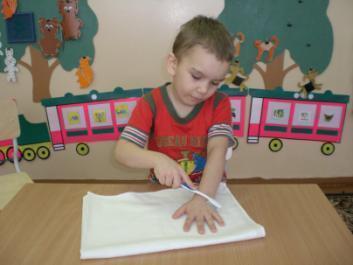 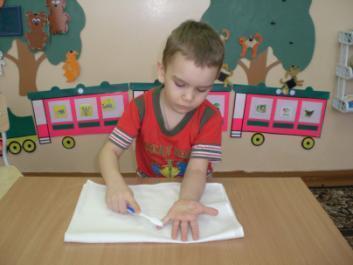 Массаж шестигранными карандашами.
 Грани карандаша легко «укалывают» ладони, активизируют нервные окончания, снимают напряжение.

     «Карандаш  в руках катаю,
                          Между пальчиков верчу,
                                               Непременно каждый пальчик
                                                                           Быть послушным научу.»
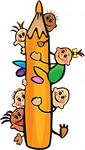 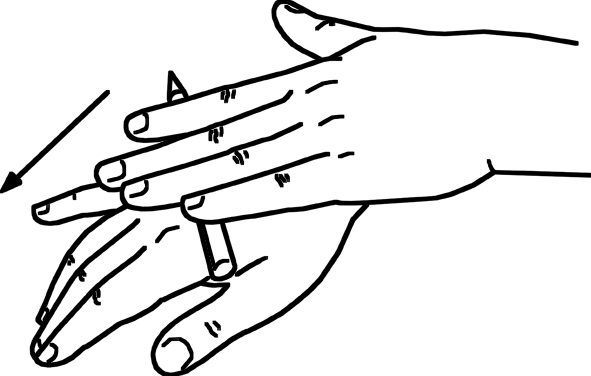 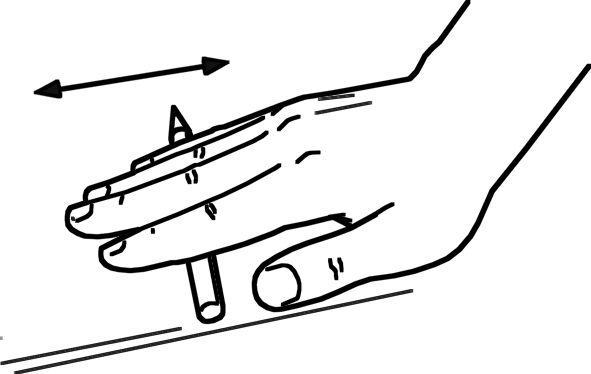 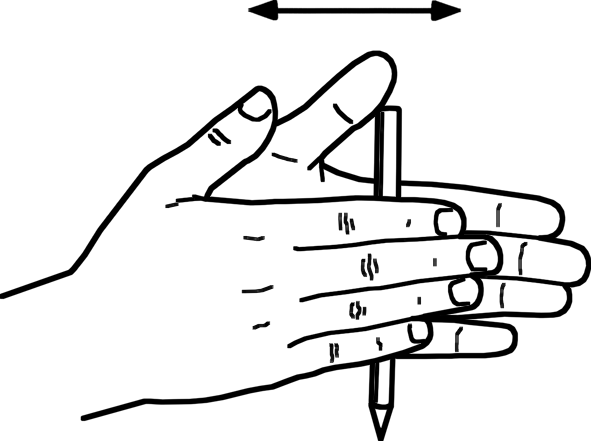 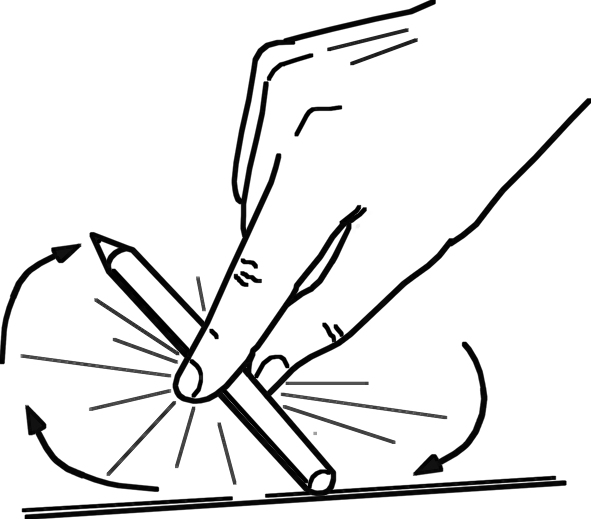 «Утюжок»          «Добывание огня»              «Волчок»                       «Горка»
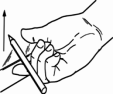 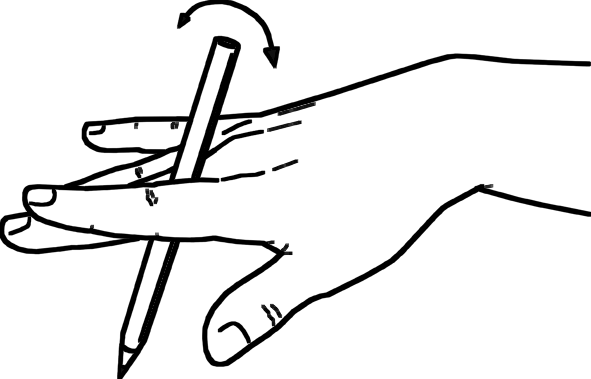 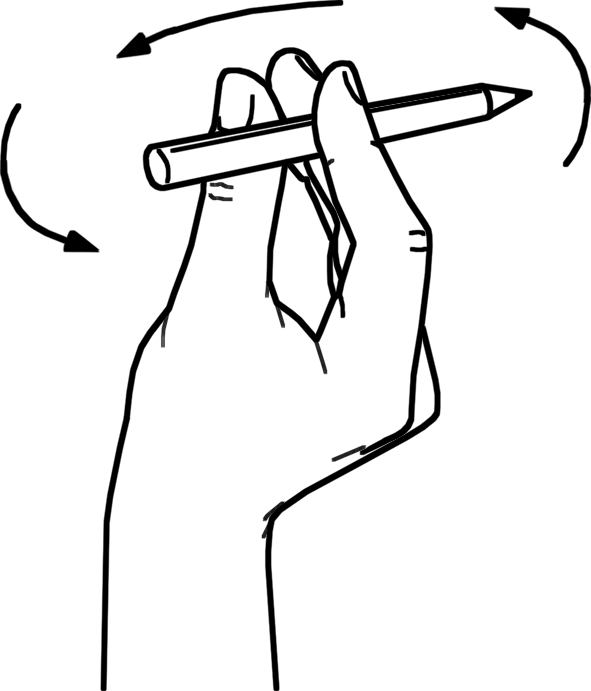 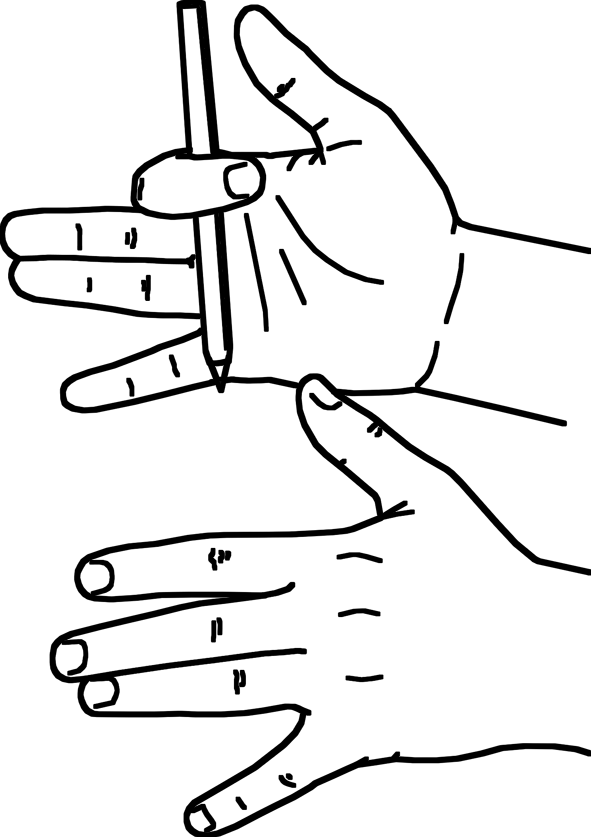 «Подъемный кран»        «Вертолет»                  «Эстафета»                «Качалочка»
Двигательные ощущения сигнализируют: о степени сокращения мышц, о том, насколько согнуты пальцы, кисти рук напряжены, свободны и легки. Эти ощущения хорошо переносятся на мышцы языка.
Массаж грецкими орехами.
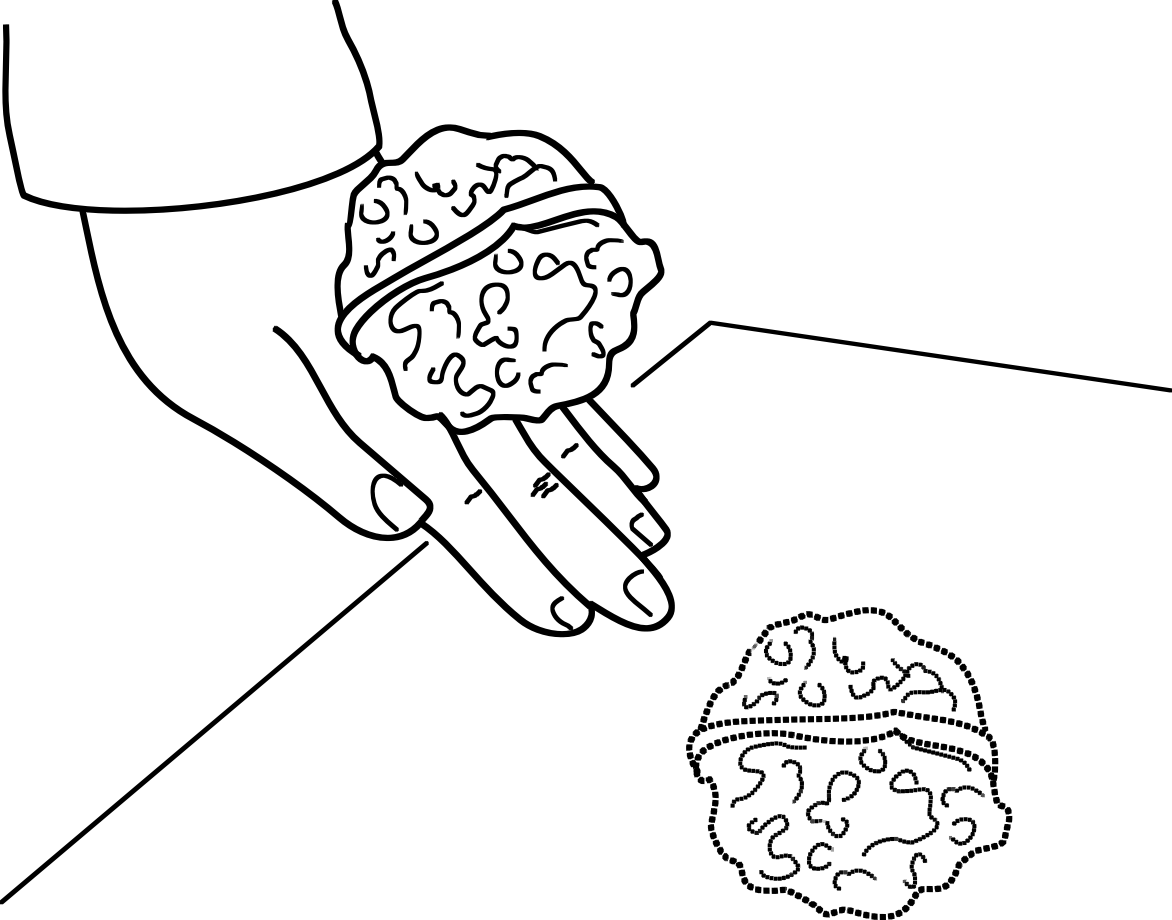 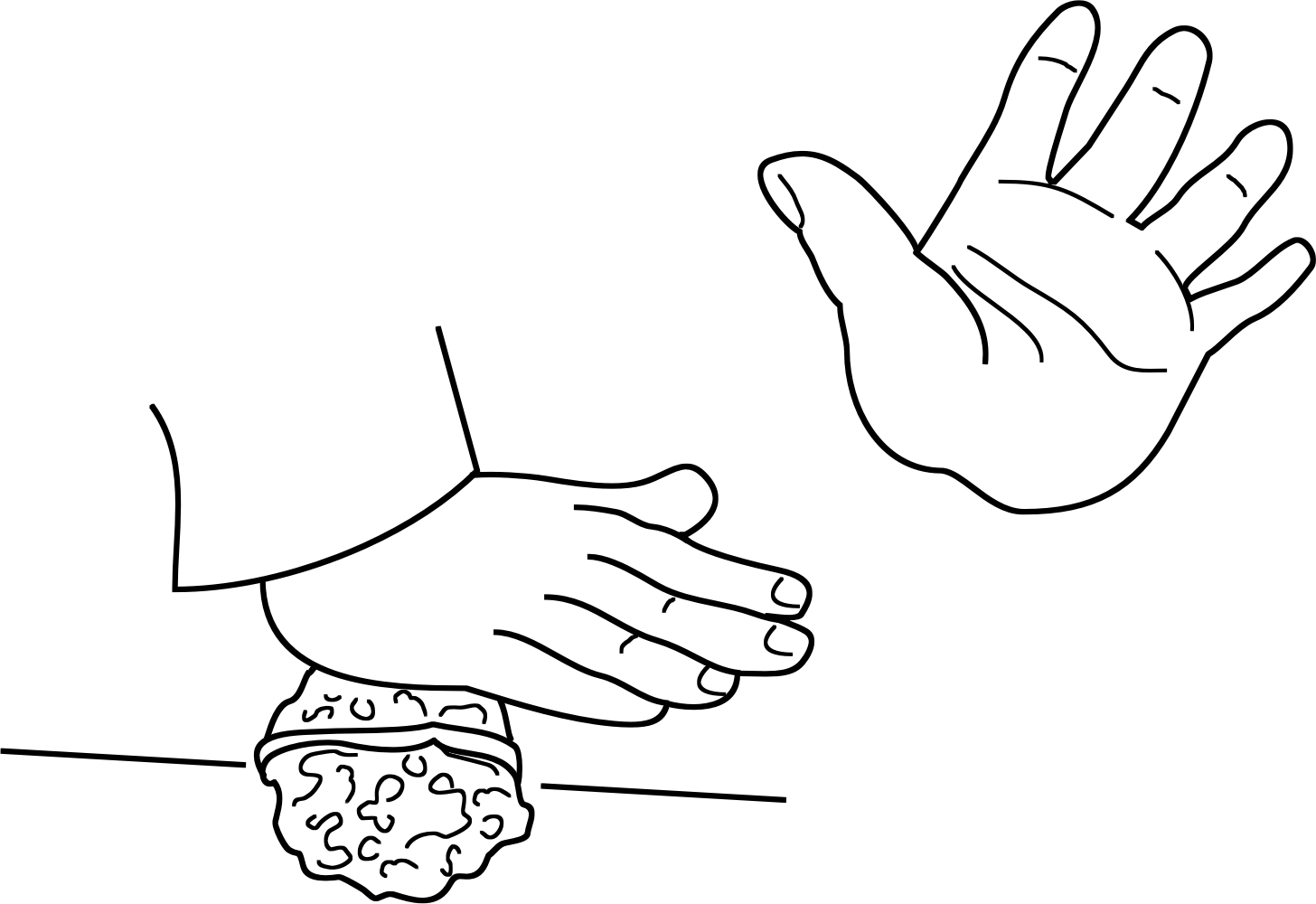 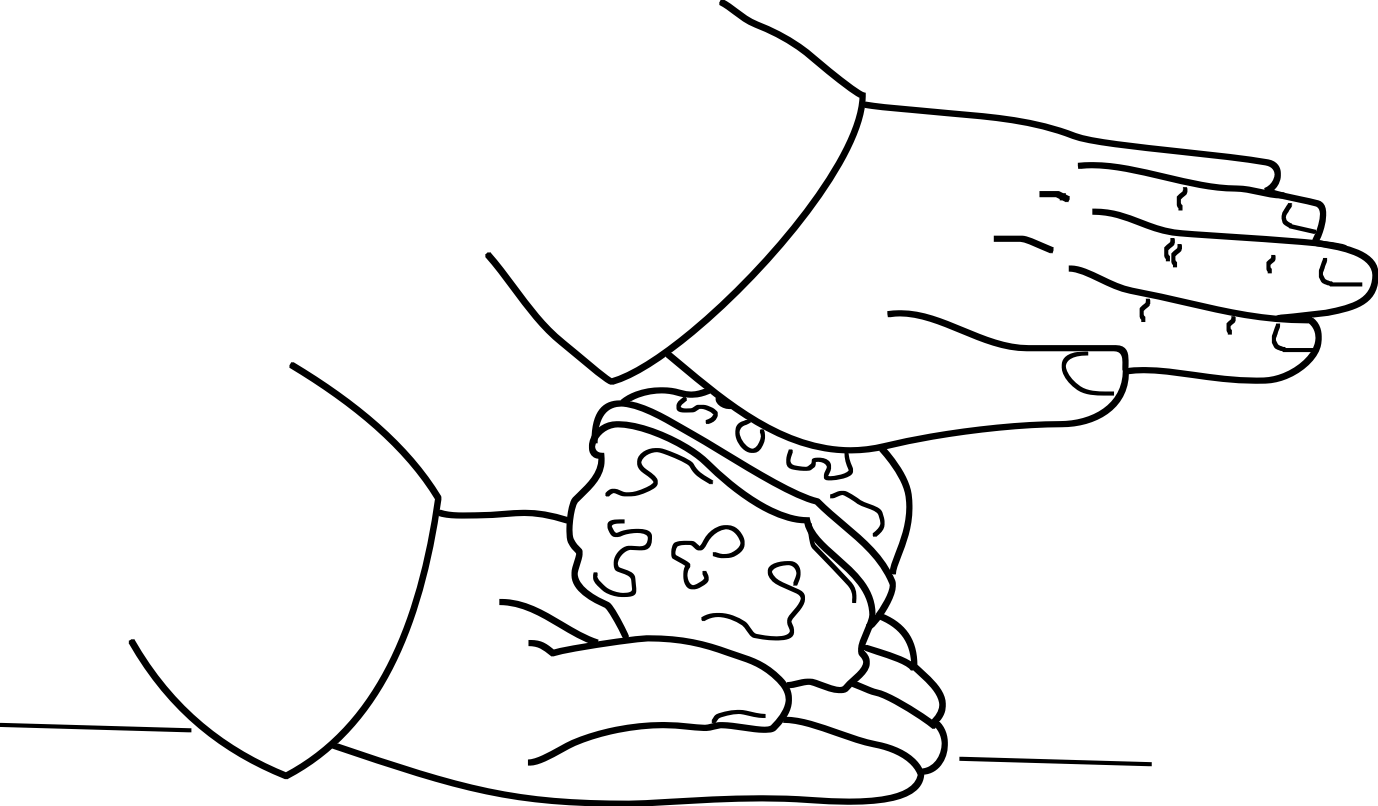 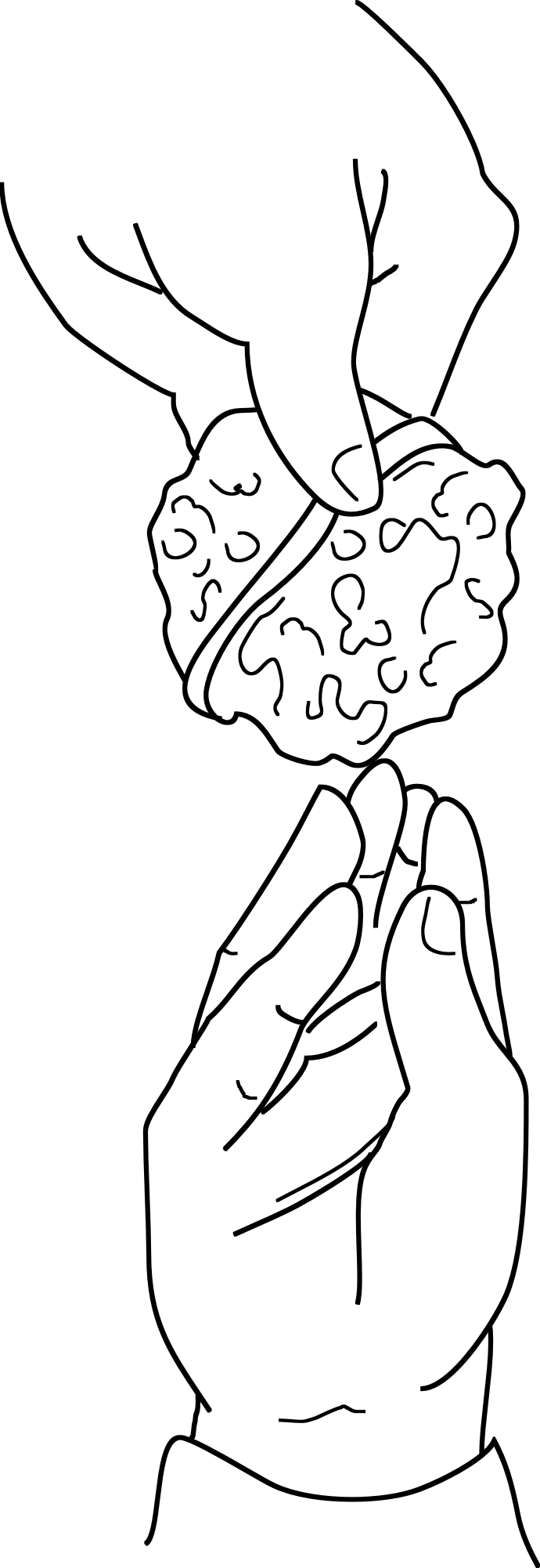 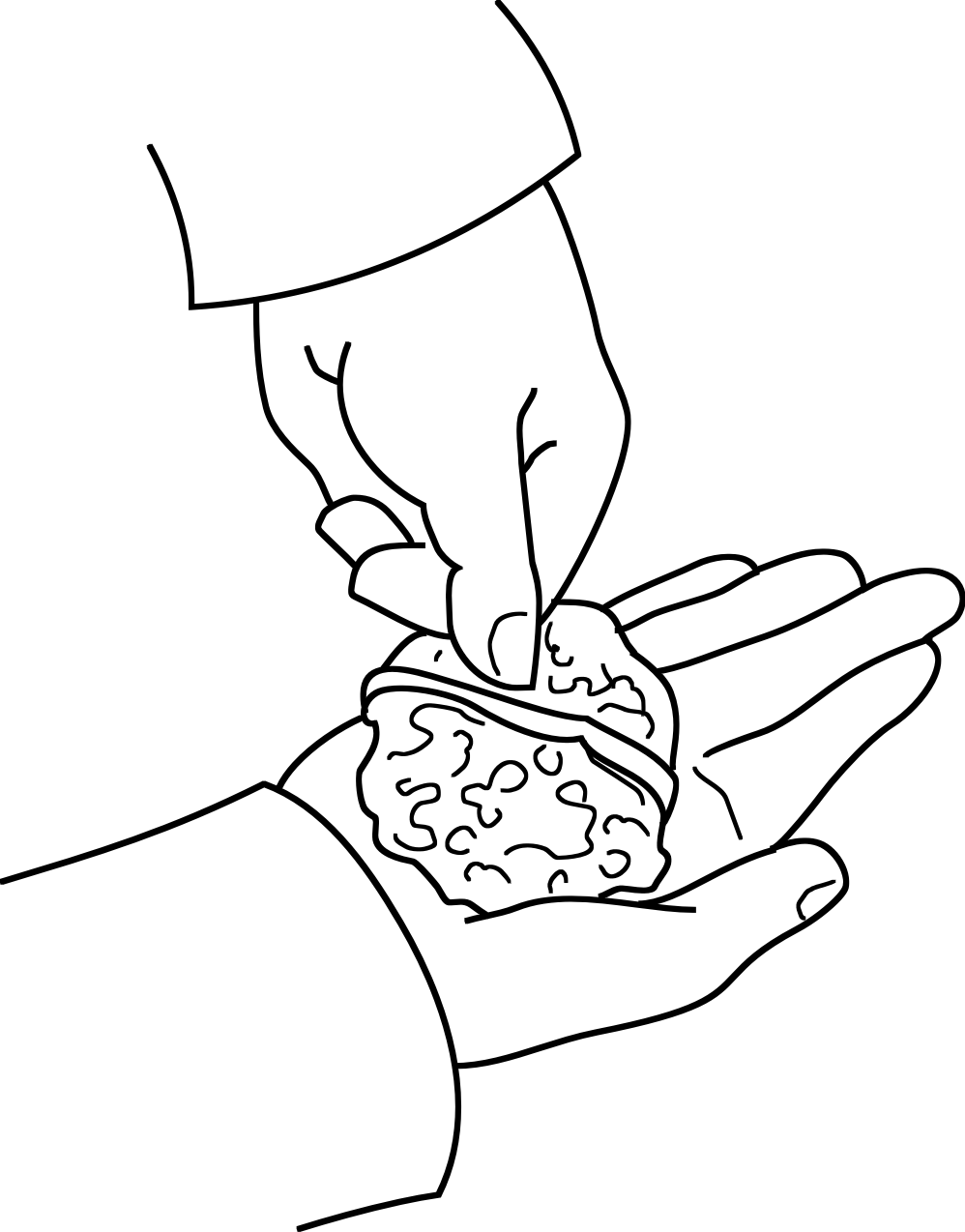 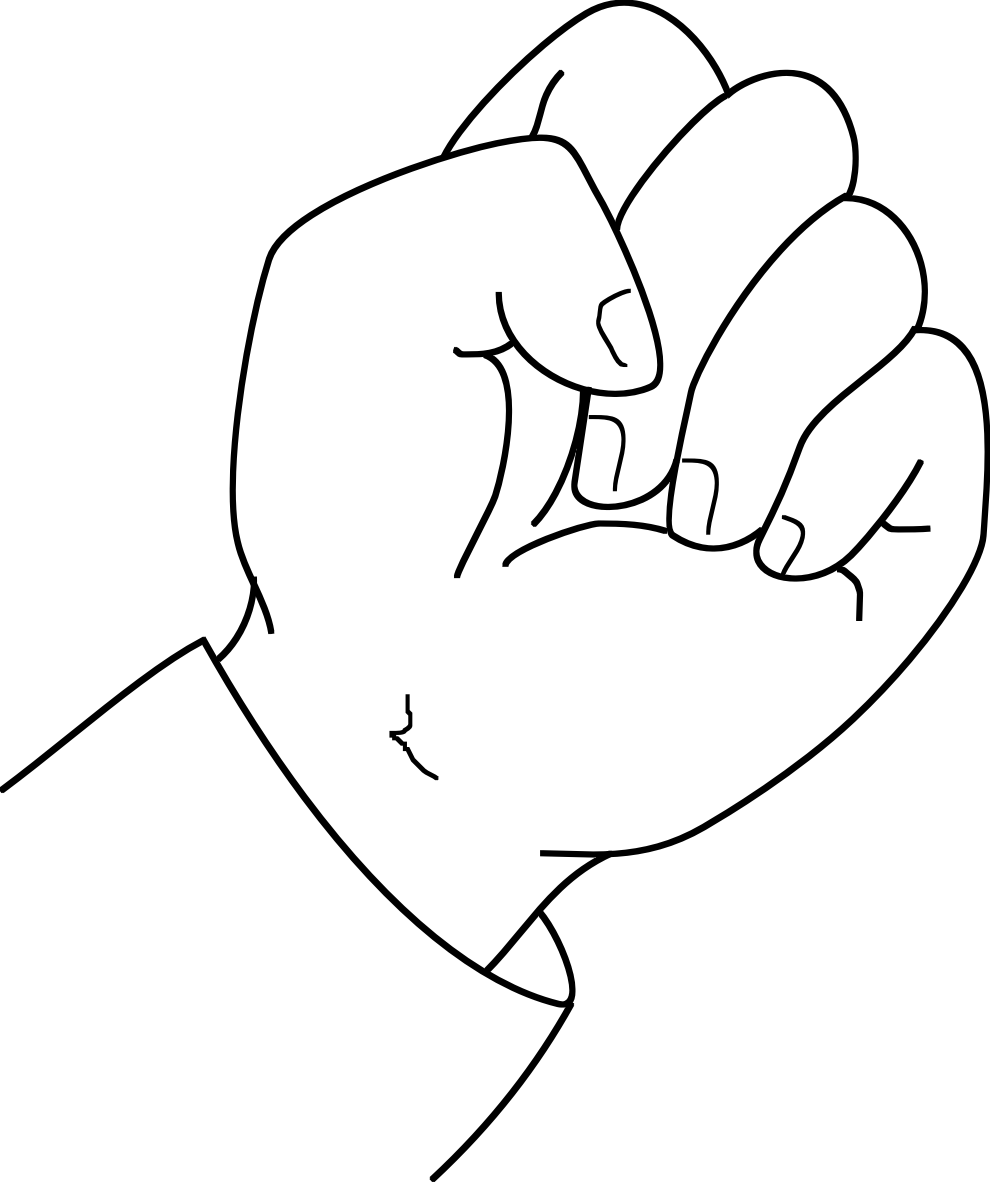 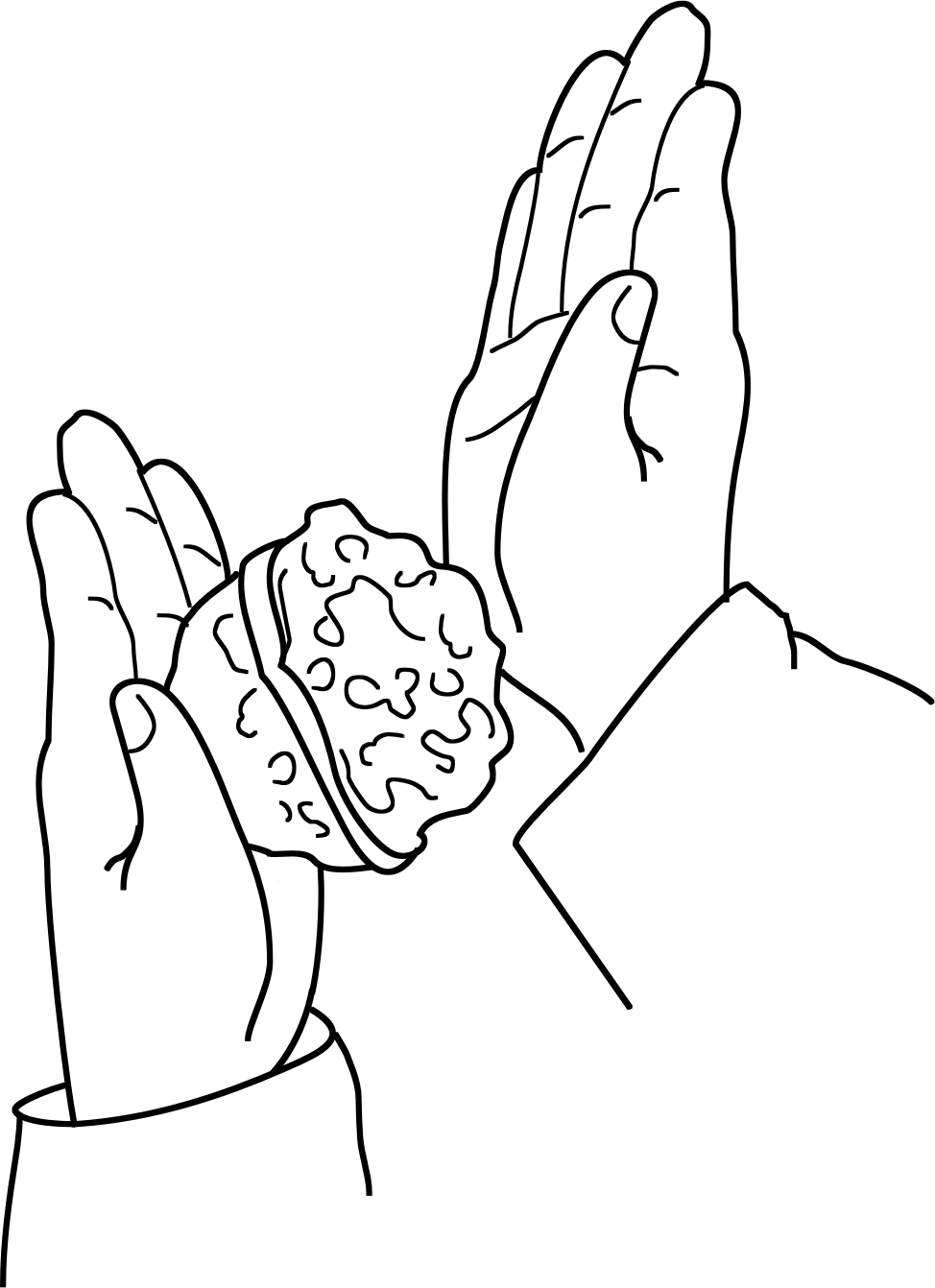 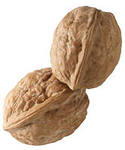 Я катаю мой орех
Чтобы стал круглее всех.
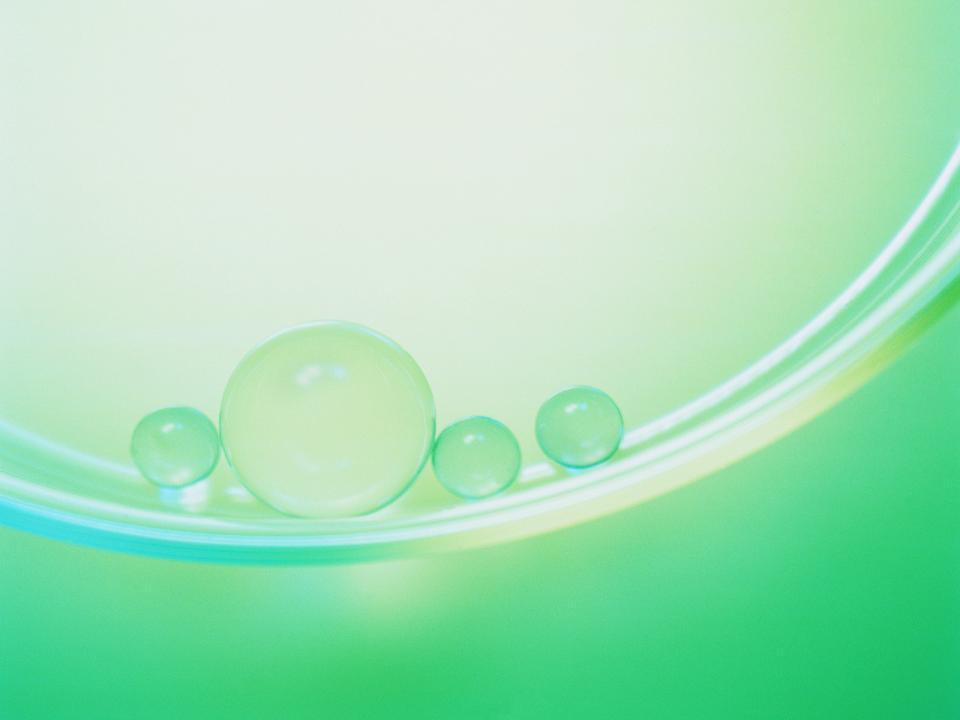 Массаж четками (бусами) - перебирание четок развивает пальцы, успокаивает нервы, можно считать бусинки – в прямом и обратном порядке.
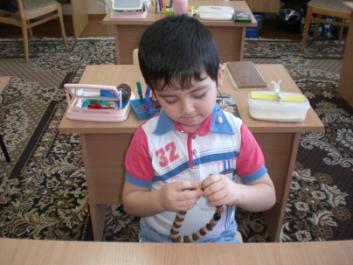 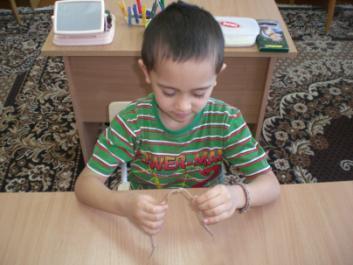 «Дома я один скучал,
Бусы мамины достал,
Бусы я перебираю,
Свои пальцы развиваю»
«Узелки» (вариант четок)
 –перебирать узелки на веревочке, 
называя поочередно дни недели,
 месяцы и т.п.
Самомассаж деревянными катушками.

Делается с внешней и внутренней стороны в различных на­правлениях:
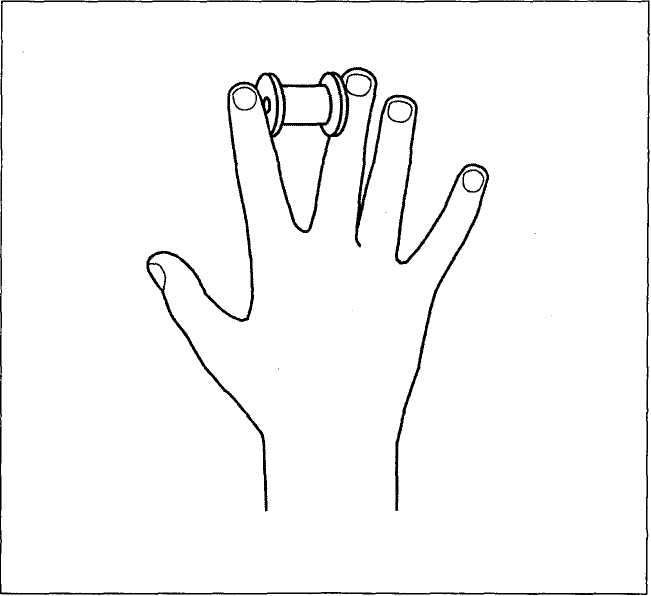 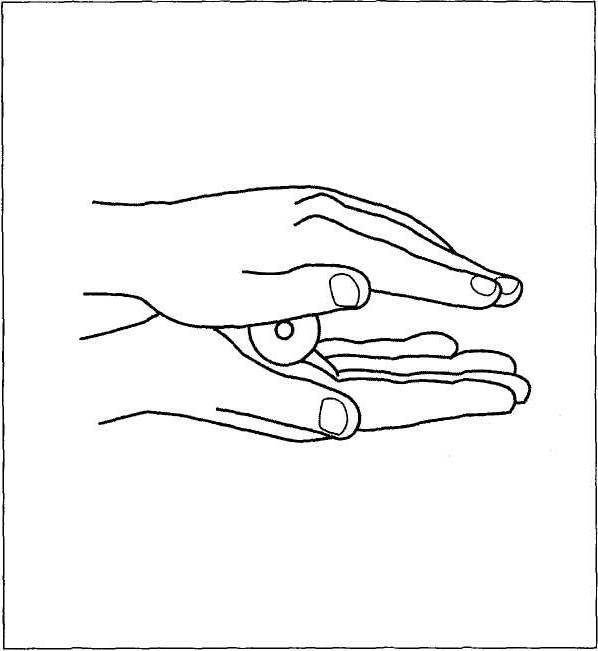 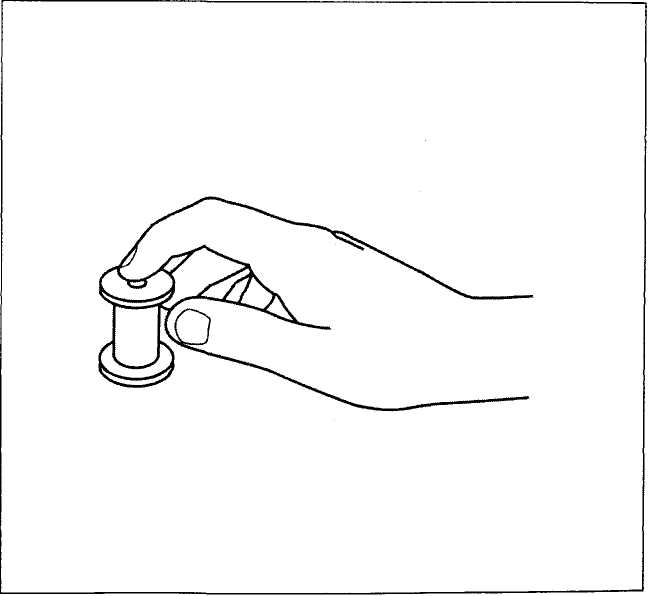 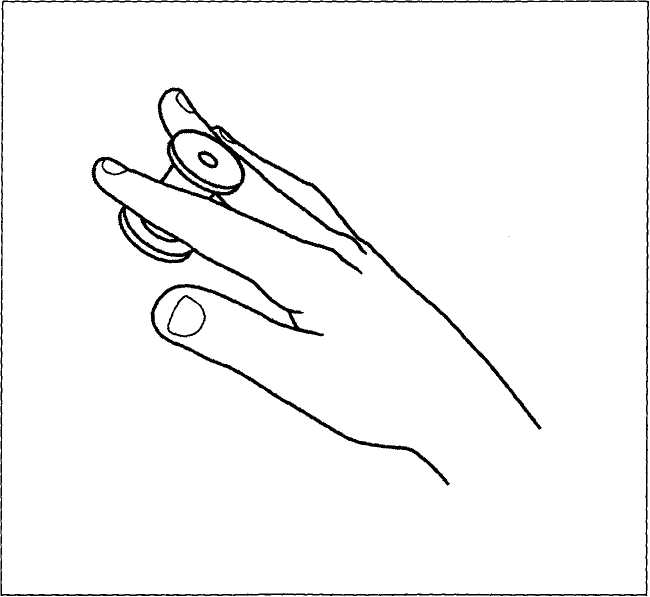 Массаж ладоней          закрой дырочку               перевёртыши                 штанга
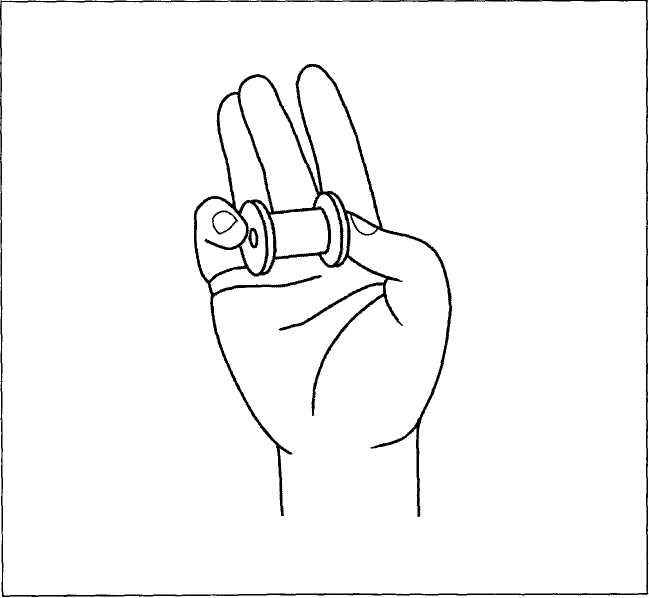 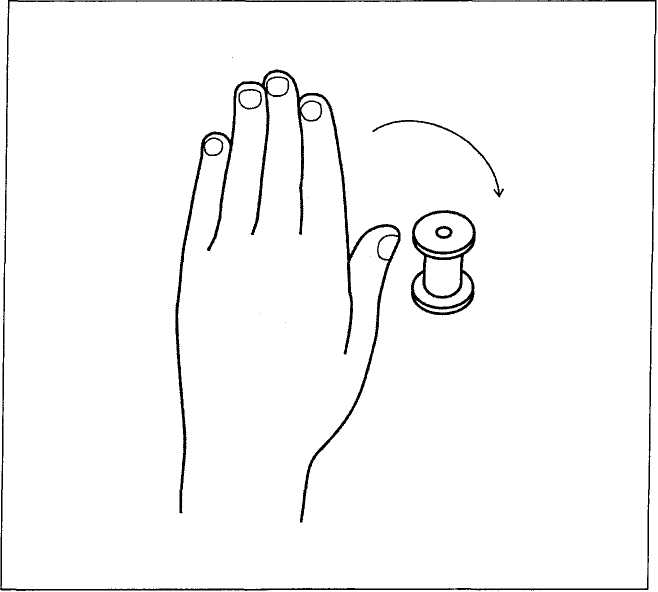 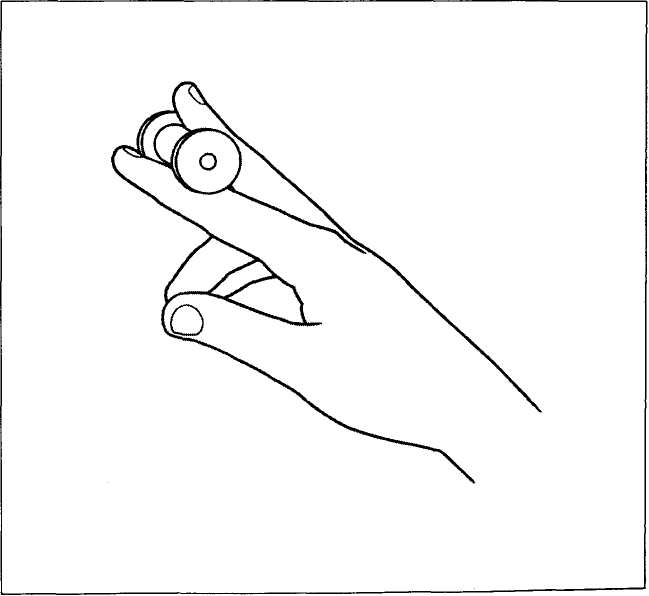 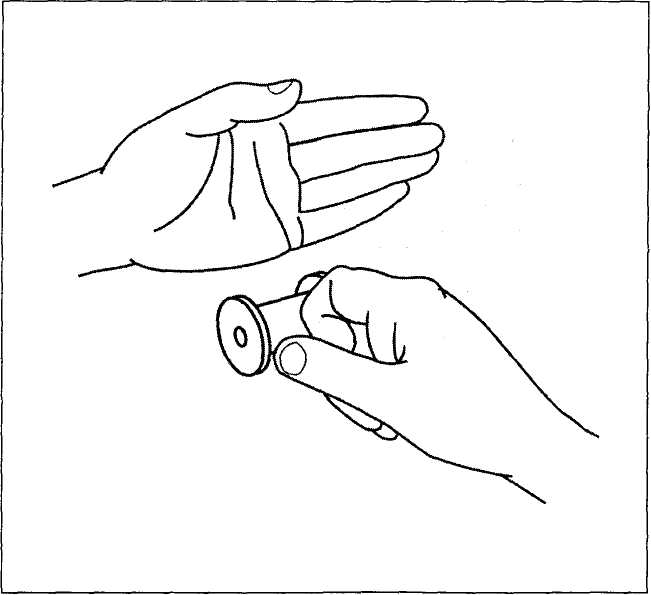 Подъёмный кран        прижми к ладошке      полёт в сторону                 щелчки
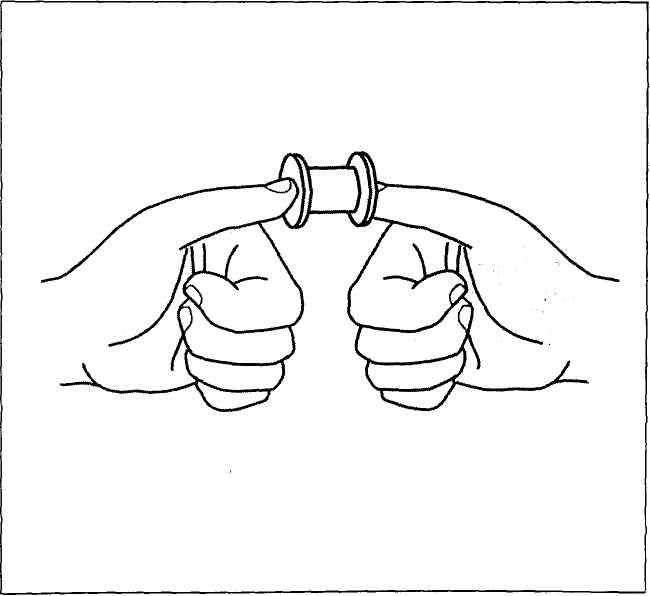 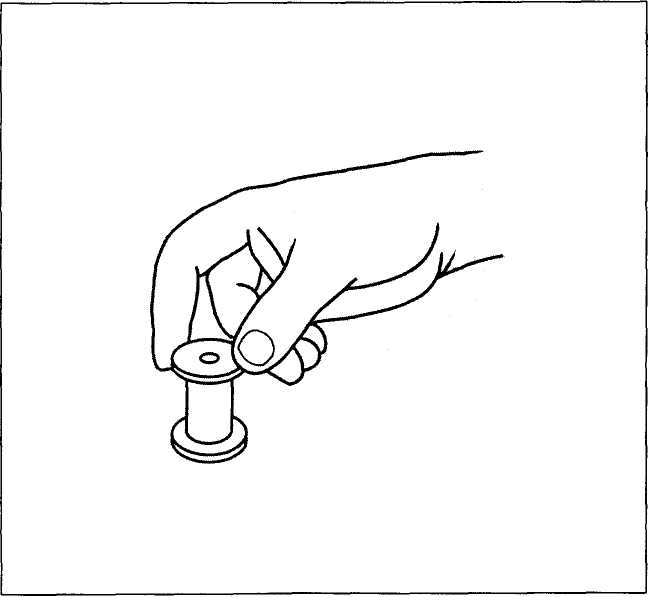 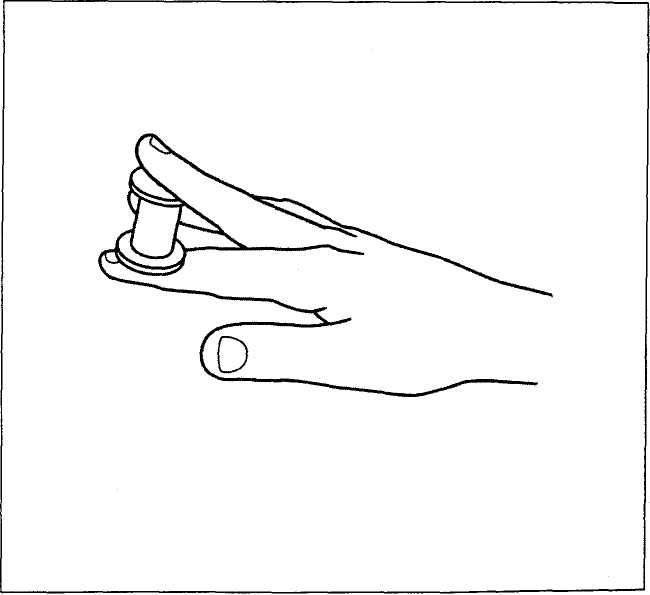 Раз-два               выдерни морковку               силачи
Игры с катушками.
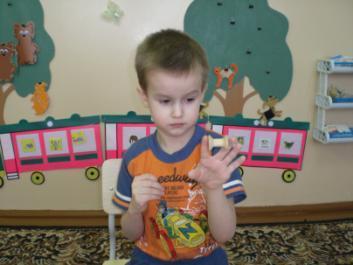 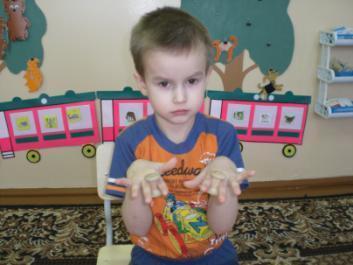 Я с катушечкой играю, 
                 свои пальцы развиваю. 
                                    Ты катушечка держись,
                                                       с моих пальцев не свались.
В ходе "пальчиковых игр" ребенок, повторяя движения взрослых, достигает хорошего развития мелкой моторики рук, которая не только оказывает благоприятное влияние на развитие речи, но и подготавливает ребенка к рисованию, письму.
“ Игры со скрепками”  
         Чем больше уверенности и изобретательности в движениях детской руки, тем тоньше взаимодействие руки с орудием труда (скрепкой, палочкой…), тем сложнее движения необходимые для этого взаимодействия. Чем больше мастерства в детской руке, тем ребёнок умнее.
 Игры с цветными скрепками развивают воображение, сенсорное восприятие.
“Забавные фигурки”.
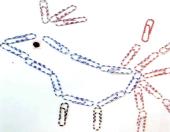 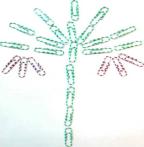 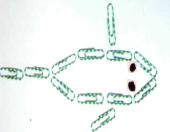 «Павлин»                         «Пальма»                      « Крокодил»
Упражнения  с  теннисными  шариками.

         Упражнения следует выполнять, чередуя сжатие с вращением. Дышать во время выполнения упражнений спокойно и естественно. После выполнения оздоровительных упражнений с шарами в руках появляются ломота, распирание. Эти ощущения возникают от воздействия на активные точки руки и служат показателем правильности выполнения упражнений.
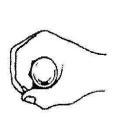 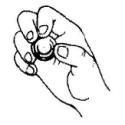 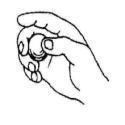 Пасть тигра кусает шар       когти сжимают жемчужину    завинчивать и отвинчивать
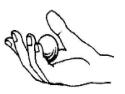 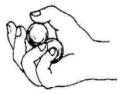 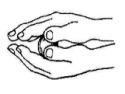 Уголёк на ладони                    вращение двух шаров                  растереть орех
Медеигротренинг.
«Прятки»   
         Последовательное соединение пальцев с большиммпальчиком с одновременным удерживанием медного колечка и проговариванием потешки:
«Банька»  
       Участвуют 2 ребенка. У одного кончики   пальцев левой и правой рук смыкаются, ладони расходятся под углом — «выстроена банька».
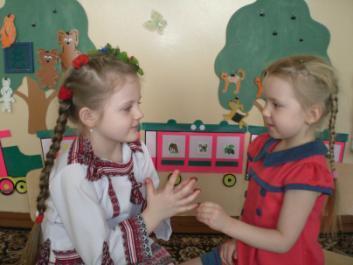 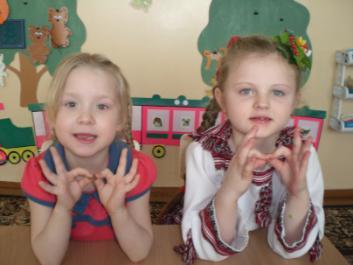 Другой ребенок двумя пальчиками держит  колечко, прося: 
«Пусти в баньку!»
Вставляет  колечко  между  большими  пальцами. 
«Не про­топил еще», — отвечает другой.
«Пусти в баньку» — вставляет колечко  между указательными пальцами. 
«Мыльца нет».
Так поочередно один ребенок «просится в баньку», 
а другой отвечает: 
«Водичка холодна» или«Веничка нет».
 Затем дети меняются ролями.
В прятки пальчики играли
       И  головки   убирали.
              Раз, два, три, четыре, пять,
                      Ловко  спрячемся  опять.
Игры с верёвочкой.

Ребёнок наматывает шерстяную нитку на карандаш, при этом карандаш не крутится, а верёвочка наматывается.
Игра – соревнование «кто быстрее».
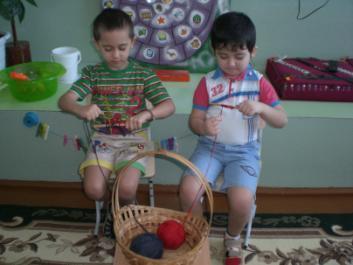 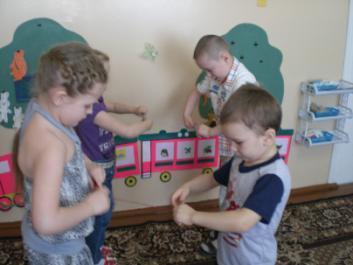 Использование бельевых прищепок .
Поочередно «кусать»  ногтевые фаланги прищепками:
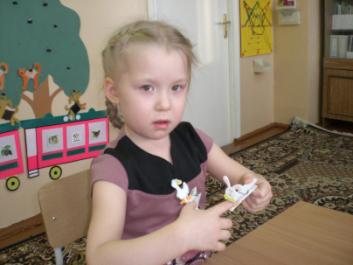 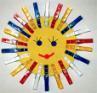 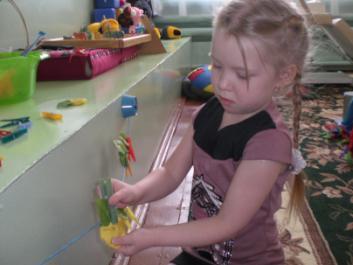 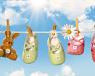 «Если кто-то с места сдвинется,
          На него котенок кинется.
                    Если что-нибудь покатится,
                              За него котенок схватится.
                                       Прыг-скок! Цап-царап!
                                                    Не уйдешь от наших лап!
Игра с горошком.
Прежде чем игру начать
             Надо пальчику сказать:
                       -пальчик, пальчик мой хороший,
                                     Ты прижми к столу горошек,
                                                  Покрути и покатай
                                                                    И другому передай.
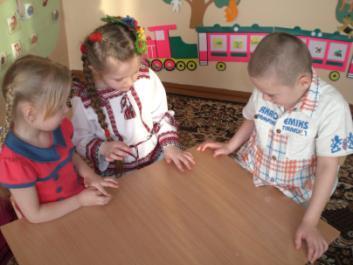 «Музыканты» – нажимать на  клавиши пальцами сначала одной руки, потом другой, потом вместе. Сопровождать игру произнесением звуков, слогов, стихов, чистоговорок.
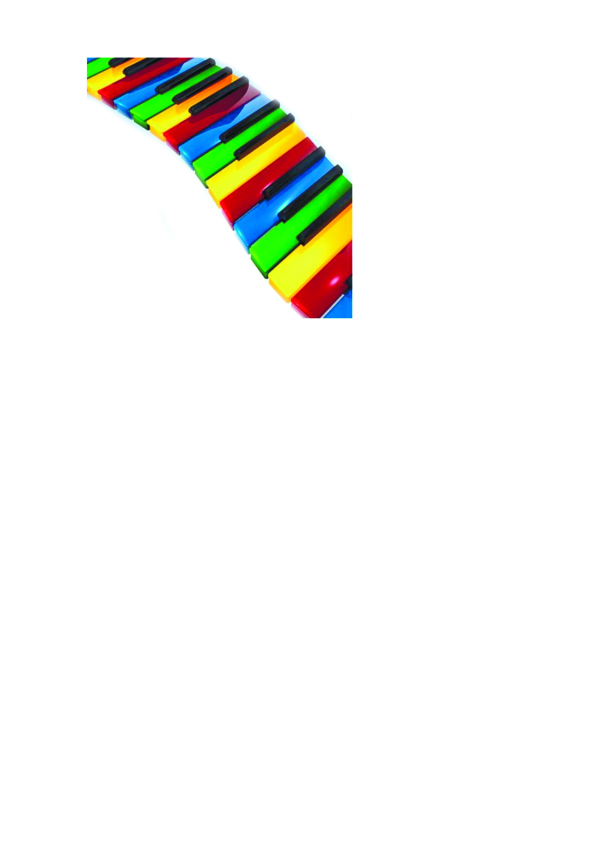 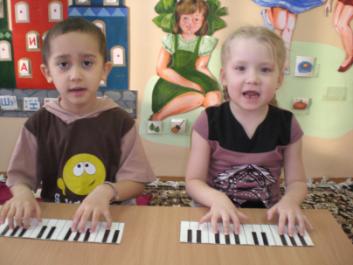 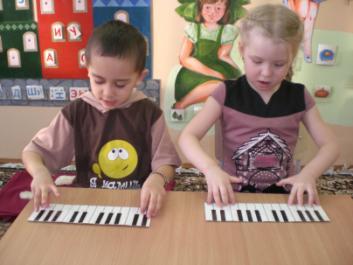 «Фокусник» - скомкать салфетку или платок пальцами в ладонь, начиная с угла (кусочки не должны торчать из кулака).
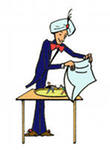 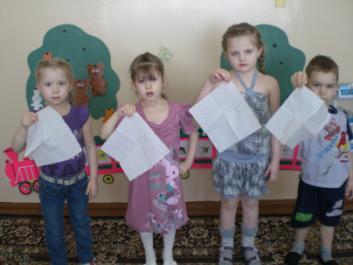 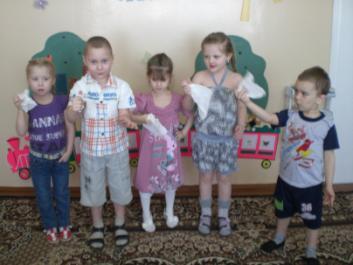 «Прятки» 

Мелко нарвать бумагу (путём отщипывания  от листа) и спрятать мишку, ёлочку под снегом.
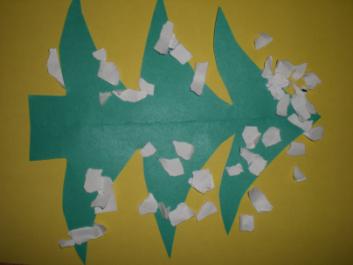 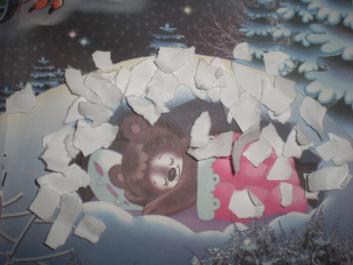 Песочная терапия – игры с песком позитивно влияют на эмоциональное самочувствие детей, снимает психическое напряжение.
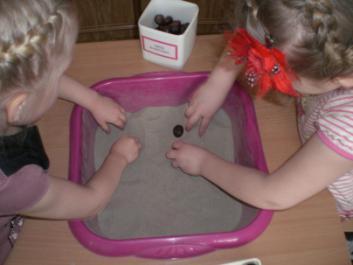 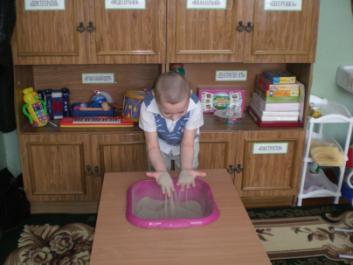 «Посади картофель (фасоль)»
Дети делают ямки в песке и «сажают» картофель.
Пальцы крепко мы сжимаем,
Чтоб песок не высыпался,
Чтоб в руках у нас остался.
(крепко сжимают кулаки)
Пальцы разжимаем,
Песочек высыпаем.
«Лыжники» – нужны две большие пуговицы с углублением посередине – «встать» в них указательным и средним пальцами и двигаться как на лыжах:
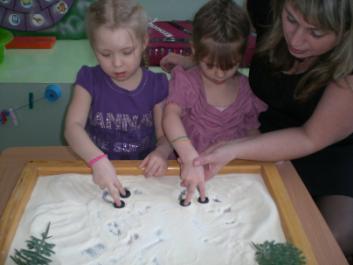 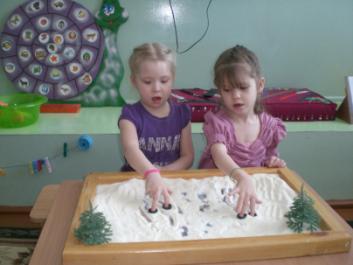 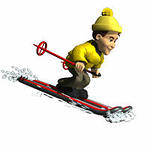 «Две новые, кленовые
                       Подошвы двухметровые.
                                            На них поставил две ноги
                                                               И по большим снегам беги.»
Воспитатели! 

Тренируйте детям пальчики!
Станет рука сильной,
головушка умной,
 а речь красивой!